স্বাগতম
মাল্টিমিডিয়া ক্লাশে সবাইকে ফুলের শুভেচ্ছা
শিক্ষক পরিচিতি
আল শাহরিয়ার শিপন
সহকারি শিক্ষক
উত্তর ওয়াসেকপুর মোহাম্মীয়া বালিকা দাখিল মাদ্রাসা,
সোনাইমুড়ী,নোয়াখালী ।
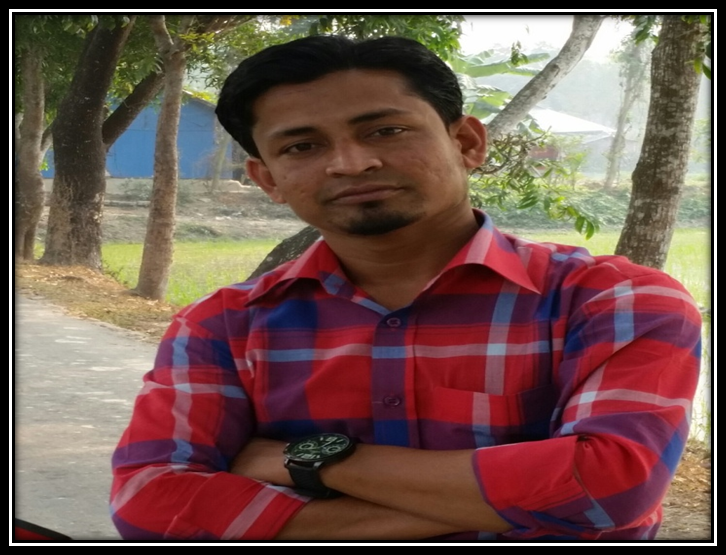 বিষয়-পরিচিতি
কৃষি শিক্ষা
আজকের পাঠ
শ্রেনি- নবম,দশম  

প্রথম  অধ্যায়
 
চতুর্থ - পরিচ্ছেদ
আচরণিক উদ্দেশ্য
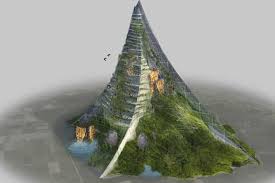 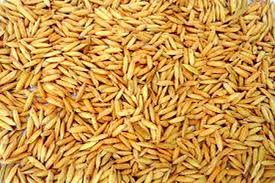 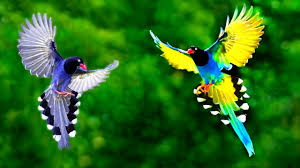 ধান বীজ
পাহাড়
কিছু পাখি
শিরোনাম
আজকের পাঠ
বীজ সংরক্ষন
উপস্থাপনা
শিখন ফল
এ পাঠ শেষে শিক্ষার্থীরা -
 
বীজ কী বলতে পারবে ? 

বীজ  সংরক্ষনের র্শত সমূহ বলতে পারবে ? 

বীজ সংরক্ষনের উদাহরন গুলো কি  বলতে পারবে ?
 
বীজ সংরক্ষনের কারণ ব্যাখা করতে পারবে?
বীজ কী ?
নিষিক্ত পরিপক্ক ডিম্বকে বীজ বলে

অথবা
উদ্ভিদ জম্মানোর জন্য,যে অংশ ব্যবহার করা হয় তাকে বীজ বলা হয় ।
বীজ সংরক্ষনের পূর্ব র্শত সমূহ -
পাশাপাশি অন্য ফসল আবাদ না করা । 

ফসলের পরিক্কতা ইক ল ক্ষ রাখা । 

পরিষ্কার পরিচ্ছন্ন ভাবে ফসল কাটা,মাড়াই করা ও ঝাড়ায় করা। 

কেব ল বীজের জন্য ফসল চাষ করা ।
বীজ সংরক্ষরনের  উদাহরণ গুলো নিম্মে  দেওয়া হলো।
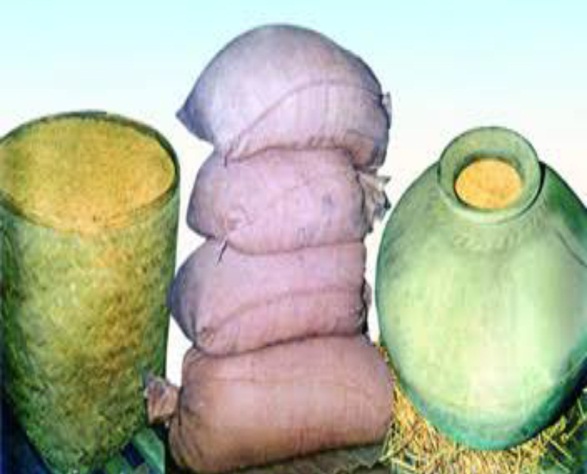 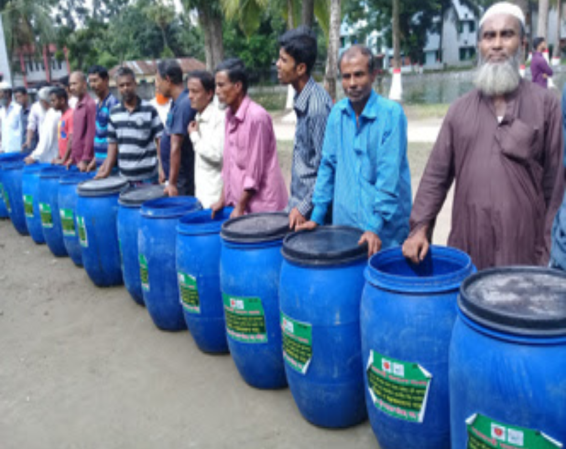 বস্থায় বা মোটকায় বীজ সংর ক্ষন
প্লাষ্টিকের ড্রামে বীজ সংর ক্ষন
বীজ সংরক্ষনের  বিভিন্ন কারন সমূহ -
বীজকে দীর্ঘায়ু বাড়ানোর জন্য।
ইঁদুর ,পাখি, ছত্রাক, আর্দ্রতার  কারনে প্রায় দশ ভাগ ফসল  নষ্টহয় ,তাই ফসল   সংর ক্ষন  করতে হয়  ।
বীজকে পরর্বতী মৌসুমে ব্যবহার করার  জন্য।
বীজের জীবন শক্তি আঙ্কুরোদগম  বৃদ্ধি করার জন্য ।
দলগত কাজ
বীজ সংরক্ষন  কেন করার হয় তা বুঝিয়ে লেখ।
একক কাজ
বীজ শুকানো কী?
বীজ শুকানোর পদ্ধতি কী?
বীজের আর্দ্রতার পরিক্ষার সূত্র লিখ।
উত্তর যাচাই পর্ব-
বীজকে দীর্ঘায়ুদান ও পোকামাকড়ের  হাত থেকে  রক্ষা 
করার জন্য শুকানো প্রয়োজন।

দুই প্রকার শুকানো পদ্ধতি প্রকৃতি পদ্ধতি /সাধারণ পদ্ধতি ।

 
আর্দ্রতার শতকরা হার = নমুনা বীজের ওজন – নমুনা  বীজের শুকানোর পর ওজন  × ১০০
                                           নমুনা বীজের ওজন
জোড়ায় কাজ
ভিডিও টির আলোকে বীজ সংরক্ষনের তিনটি উপকরন ও সুবিধা  লিখ ।
মূল্যায়ন
১। বীজকে পরবর্তী   মৌসুমে ব্যবহারের নিমিত্তে  বীজের আর্দ্রতা কত হবে ?
(ক) বার  % (খ)  তের % (গ)  চৌদ্দ%   (ঘ) পনের%
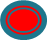 ২। জমি থেকে বীজ সংগ্রহের সময় কত ভাগ আর্দ্রতা থাকতে হবে?
(ক)   দশ-বার     (খ) আঠার –চল্লিশ (গ)   বিশ-ত্রিশ     (ঘ)    চল্লিশ-পঞ্চশ
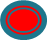 ৩। বীজ সংরক্ষনের জন্য নিচের কোনটি  ভালো উপায় ?
i. বালতি     ii.   ডোল iii.ধানের গোলা
ক) i (খ) i ও  iii     (গ)    ii ও  iii     (ঘ) i,ii ও  iii
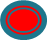 ৩। বীজ শুকানোর অর্থ কী?
(ক) রসালোর জন্য (খ) শক্ত হাওয়ার জন্য  (গ)       শুকানোর জন্য (ঘ) নরম হাওয়ার জন্য
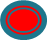 বাড়ির কাজ
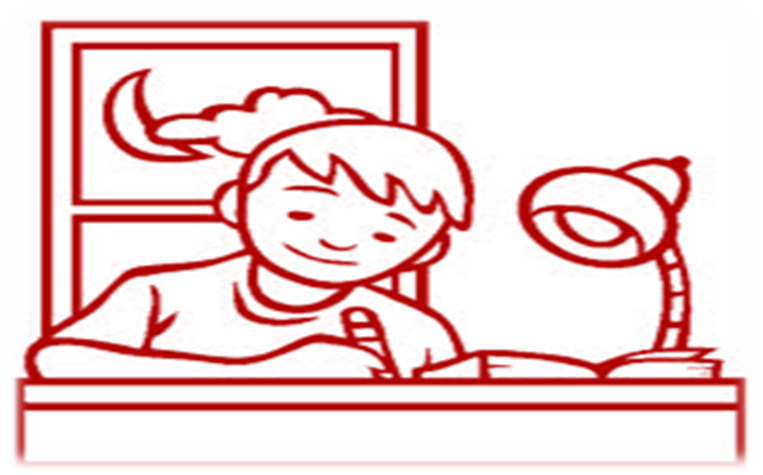 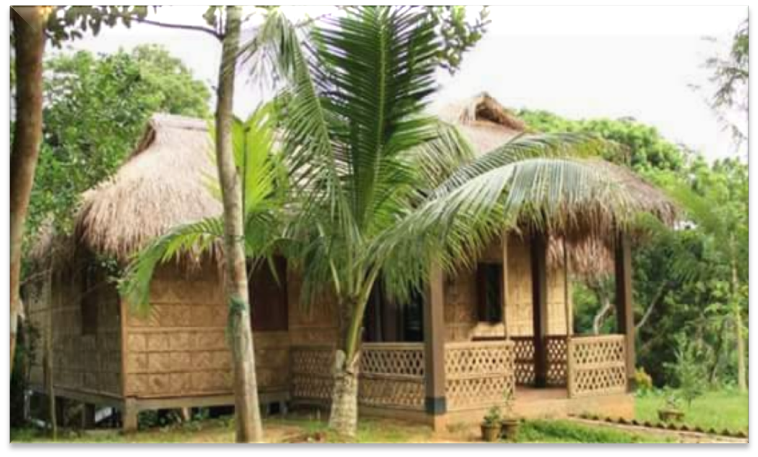 আগামী কাল বীজ সংরক্ষনের  উপ র তিনটি সুবিধা ও অসুবিধা লিখে আনবে।
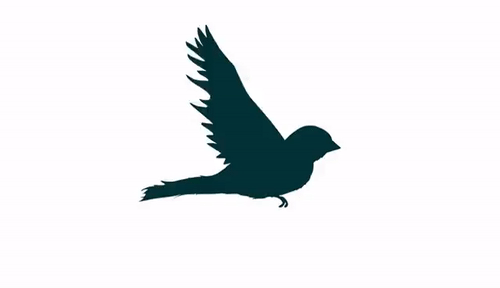 আল্লাহ হাফেজ